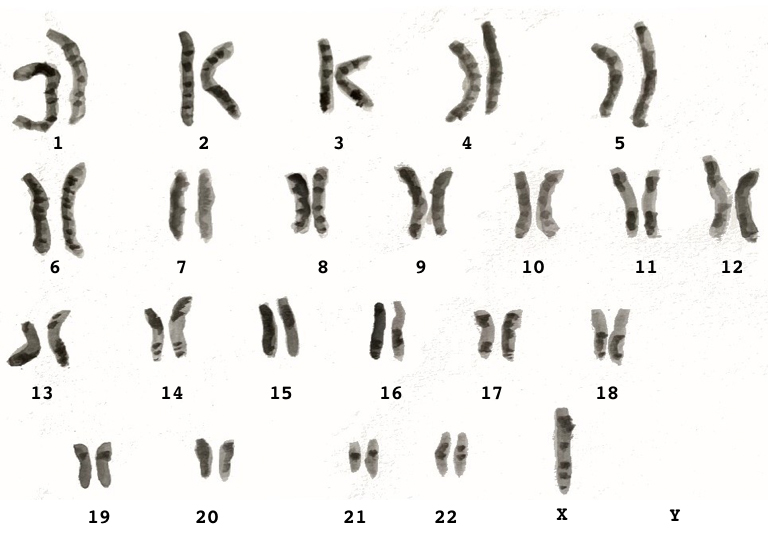 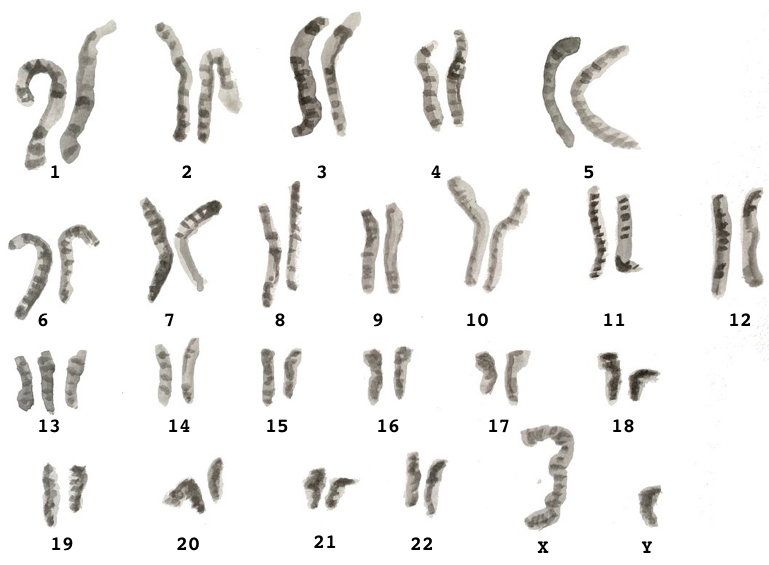 Turner syndrome
(45, X0)
Trisomy 13
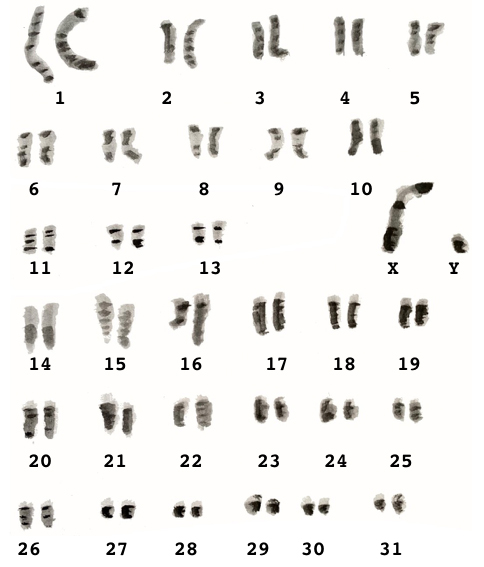 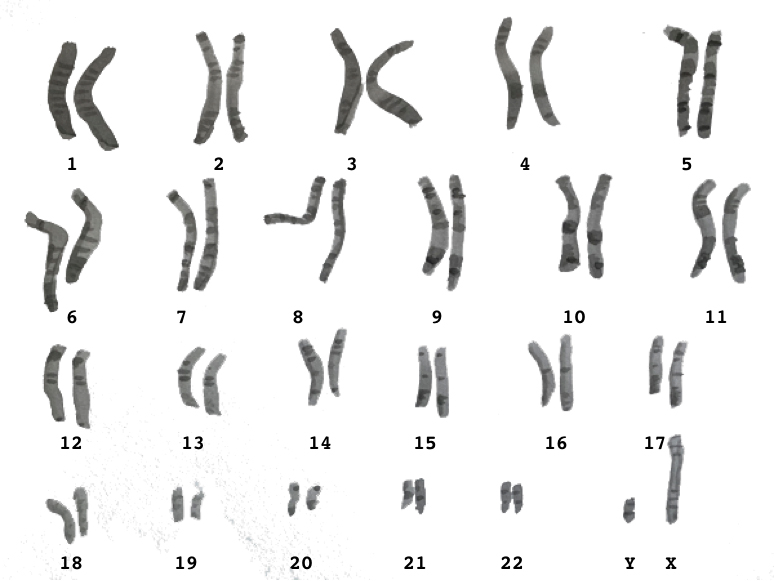 horse
male human being
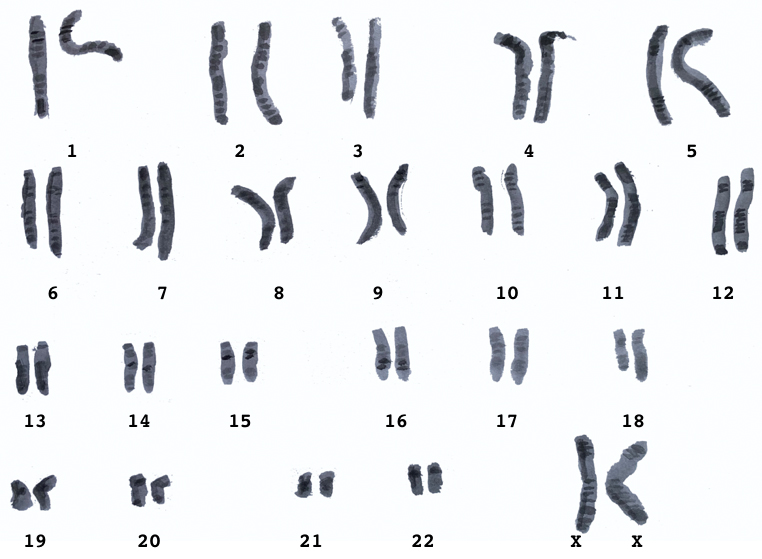 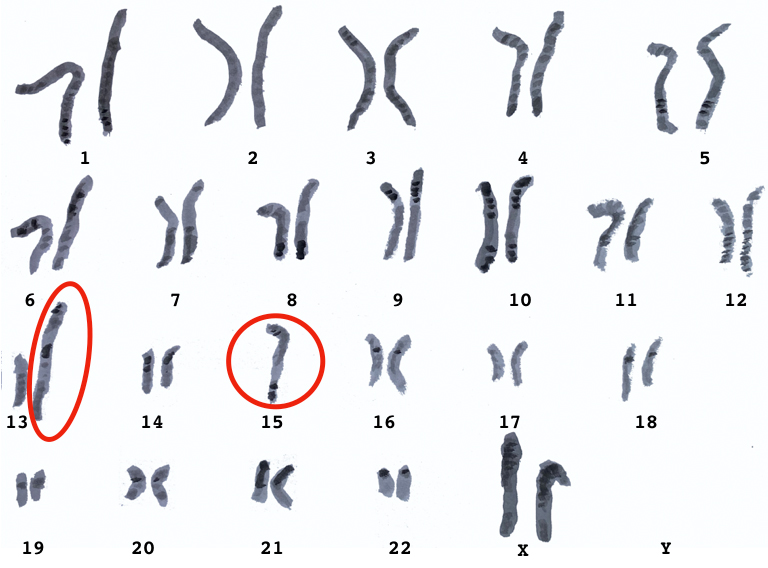 Translocation (= a whole chromosome
or a chromosomal segment
has been moved to another location)
female human being
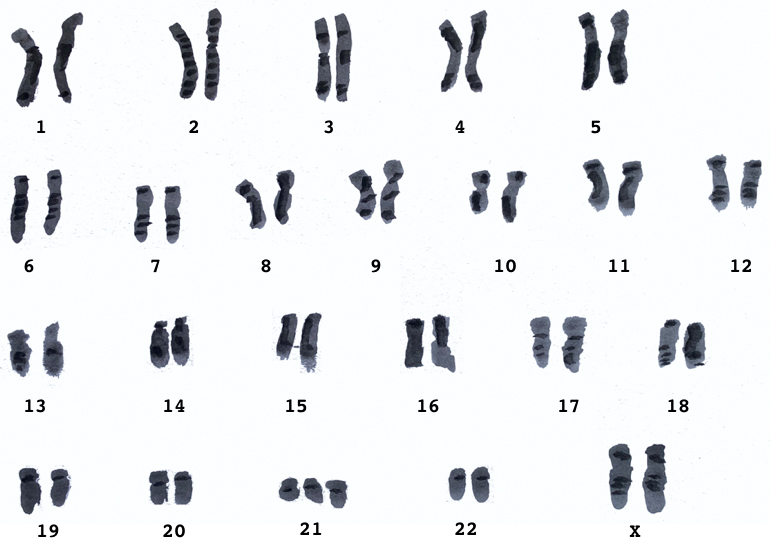 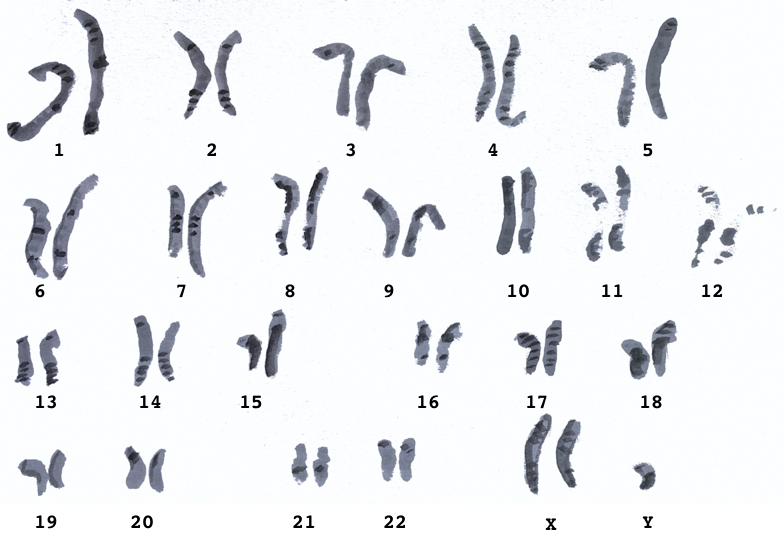 Klinefelter syndrome
(47, XXY)
Down syndrome/
Trisomy 21
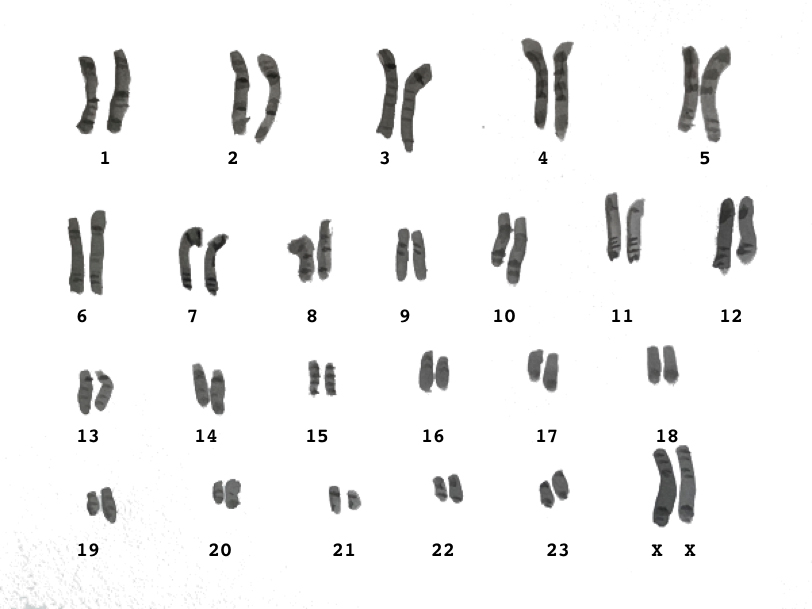 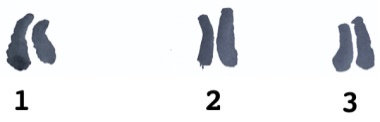 female chimpanzee
fruit fly
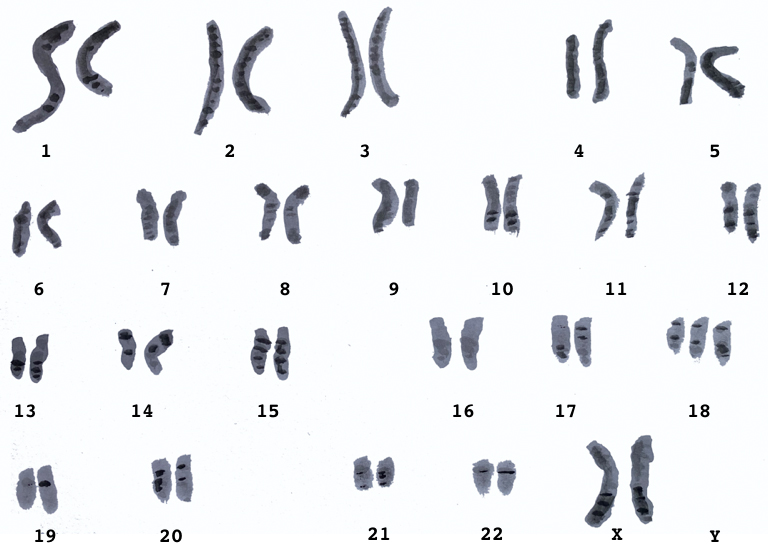 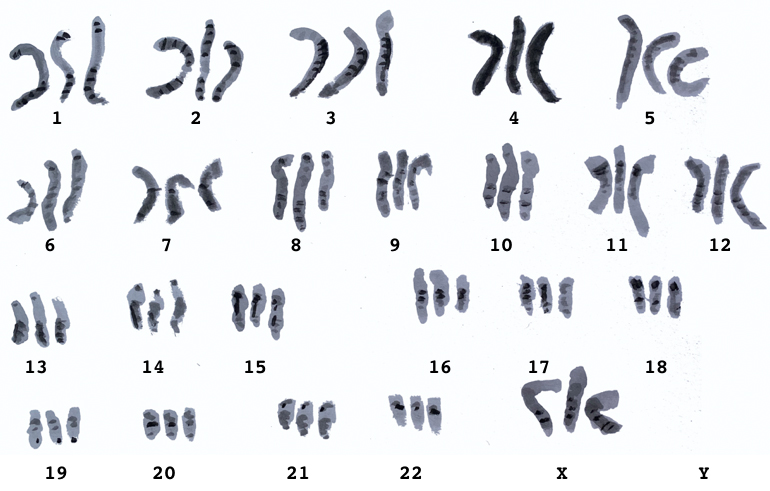 Triploidy (= three sets of chromosomes;
responsible for 12 % of
spontaneous abortions
Trisomy 18
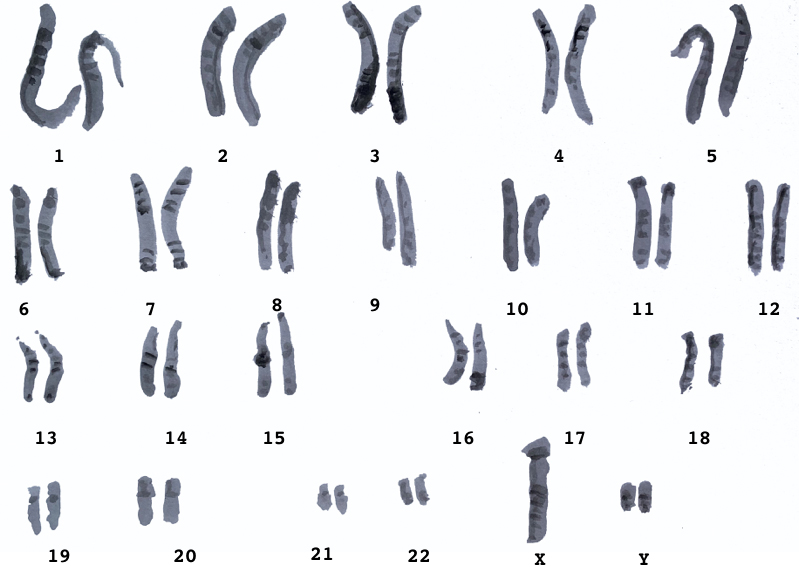 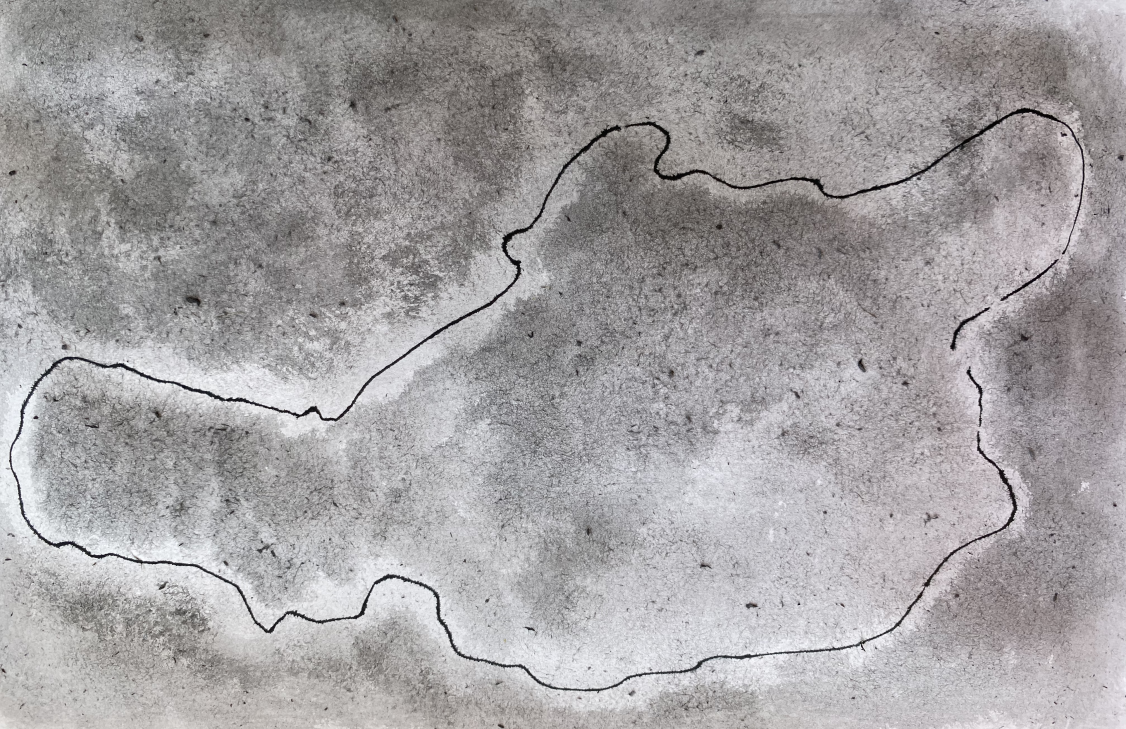 bacterial chromosome
XYY-syndrome